The Working Team of the Vice Presidency for Academic Affairs Visits the College of Science and Human Studies at Hotat Sudair
In pursuit to complete the draft plan of the Vice Presidency for Academic Affairs to visit the colleges of the university, the working team of the Vice Presidency under the chairmanship of  his Excellency the Vice Rector for Academic Affairs,  Prof. Mohammed bin Othman Al Rukban, has paid a visit to the College of Science and Human Studies at Hotat Sudair.
Dr. Al Rukban has started the visit by meeting the Dean of College of Science and Human Studies , Dr. Tareq bin Suliman Al Bahlal , with the presence of Vices Dean of the College as well as the Heads of Departments. His Excellency the Vice Rector of the university, mentioned the main goal of this visit, also he explained the directives of the Vice Presidency in the coming stage; clarifying the priorities set by the university for the next coming academic year that are revolving around accreditation. On his part, the Dean of the College welcomed the delegation. Then, he explained the overall management trends of the College, followed by  presentation and discussion of the report of the College achievements , and some of the challenges that stand in the way of achievement, as well as the ways to deal with these challenges .
Afterwards, Dr. Al Rukban and the Team of the Vice Presidency completed their tour of the college by meeting the faculty members of various Academic Departments at the college in an open dialogue about various important topics. Then, the delegation met the students of the College , where the students presented some of the problems that face them. Nevertheless, the students suggested many proposals and inspirations that could finish these problems, hoping the Vice Presidency for Academic Affairs could assist them in achieving what they have suggested of proposals. Then His Excellency the Vice Rector of the university answered all the inquiries of the students  in an atmosphere of transparency, openness and clarity. After that, the working team of  Vice Presidency for Academic Affairs met the Committee of Plans and Study Programs at the College, where the members of the Committee displayed the current situation of the plans and the future plans of the College Programs.
Next, the working team visited  the Test Committee at the College, where a kind of discussion occurred concerning Tests and Evaluation. Also, the working team visited the Committee of Academic Guidance at the College and who are in charge of it;  where the members of the Committee presented the efforts  of the Committee which have been done in serving students in the Academic Counselling side. Finally, the working team of the Vice Presidency for Academic Affairs has finished the visit to the College of Science and Human Studies at Hotat Sudair by going on an inspection tour of the various facilities of the College , including Halls of Lectures , Coefficients and Laboratories , and Technical Equipments of all Academic Departments, where some strengths of performance has been identified , as well as the obstacles and the ways to deal with these obstacles.
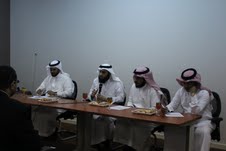